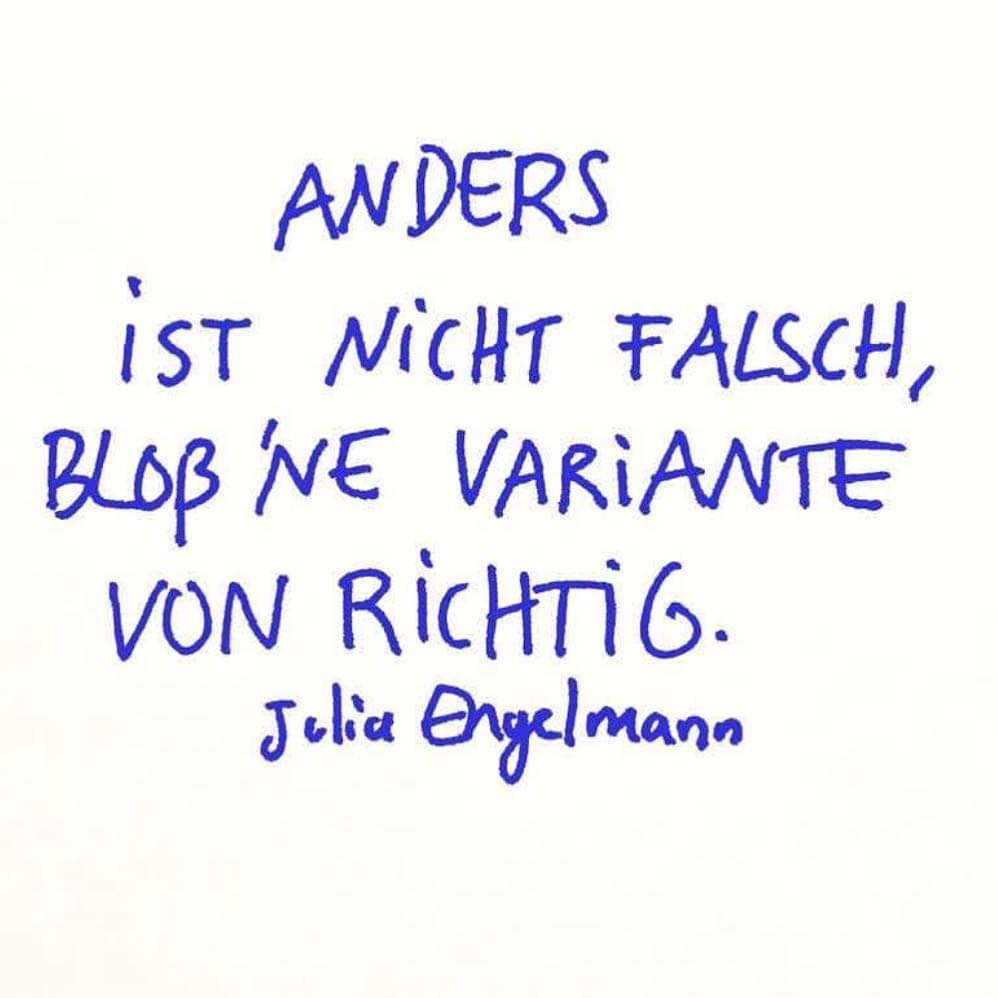 Unser inklusives Schulprogramm - Kurzfassung
Leben und Lernen an der KGS Bensberg
Kooperation zwischen Erziehungsberechtigten & Schule
Multiprofessionelles Team der KGS
Inklusives
Schulprogramm
Übergänge gestalten
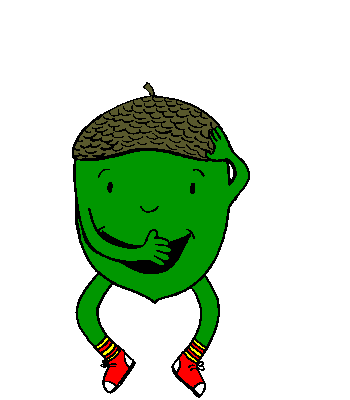 Kooperation mit außerschulischen Partnern
Individuelle Förderung
Multiprofessionelles Team
Regelschullehrer/innen
Sonderpädagoge/in (Fachrichtungen: Lernen, geistige Entwicklung, emotionale und soziale Entwicklung, körperliche und motorische Entwicklung)
Schulleitung
Sozialpädagogin
Mitarbeiter/innen der Nachmittagsbetreuung
Schulbegleiter/innen
Praktikanten/innen, Referendar/in, Studierende im Praxissemester, Teilnehmer/innen des Bundesfreiwilligendienstes
Mitarbeiter/innen von MiKibU e.V.
Zeit für Austausch, Absprachen & Weiterentwicklung: Multiteams, Großteams, Fachkonferenzen
Gemeinsame Planung und Durchführung von Beratungsgesprächen, Förderplanung, Elterngesprächen, Hilfeplangesprächen (Jugend-/Kreissozialamt), 
Professionen gestalten gemeinsam den Ganztag in unterschiedlichen Lernfeldern (Fachunterricht, individuelle Lernzeiten, Pausengestaltung, außerschulische Angebote, individuelle Unterstützung Einzelner
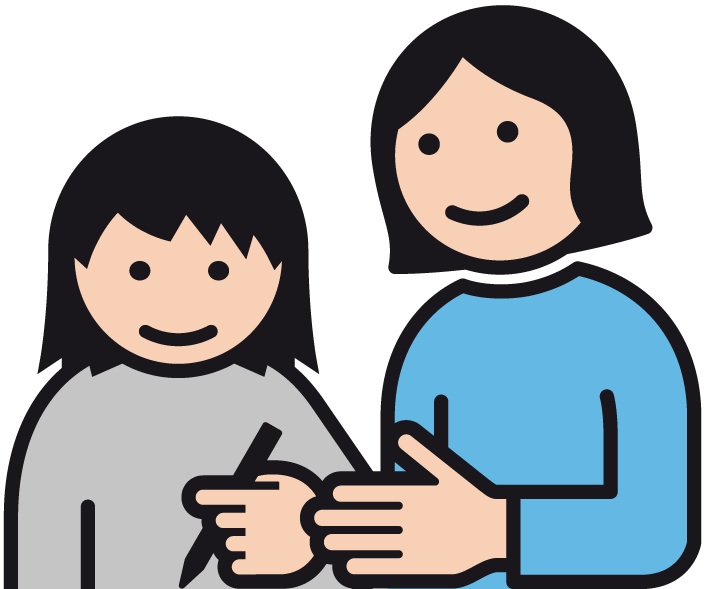 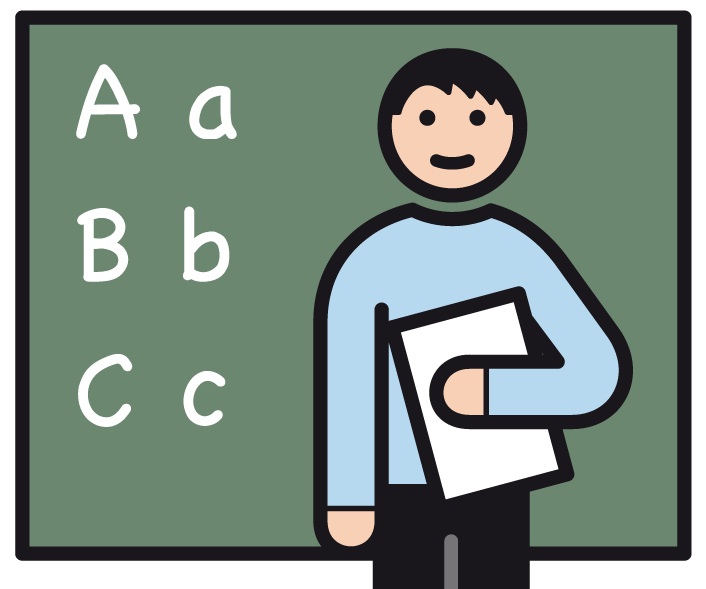 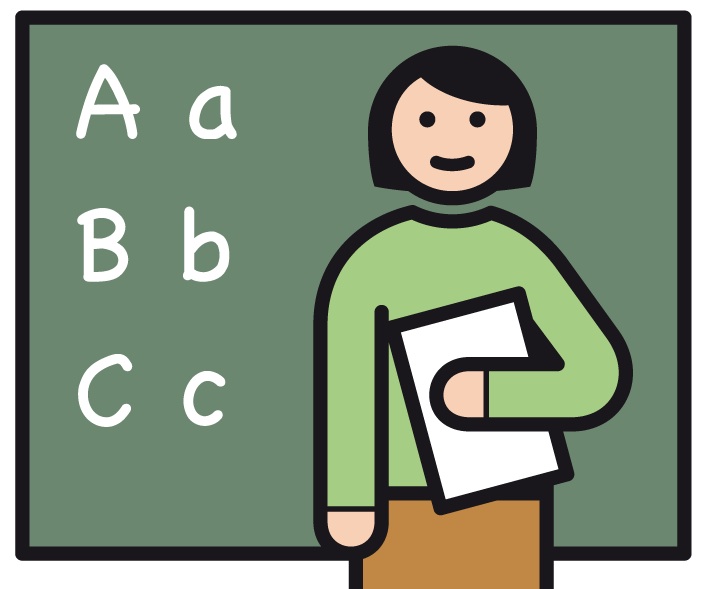 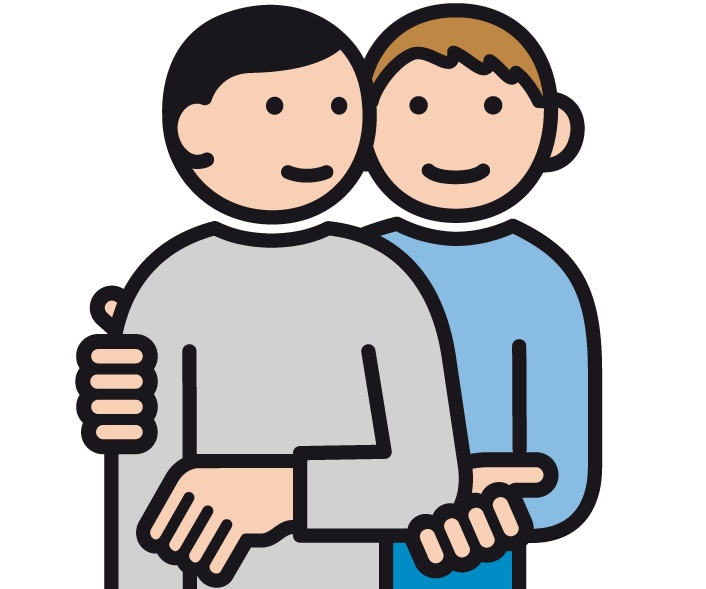 [Speaker Notes: NOTIZ: Wenn Sie Bilder auf dieser Folie ändern möchten, wählen Sie sie aus, und löschen Sie sie. Klicken Sie anschließend auf das Symbol "Bild einfügen" im Platzhalter, um Ihr eigenes Bild einzufügen.]
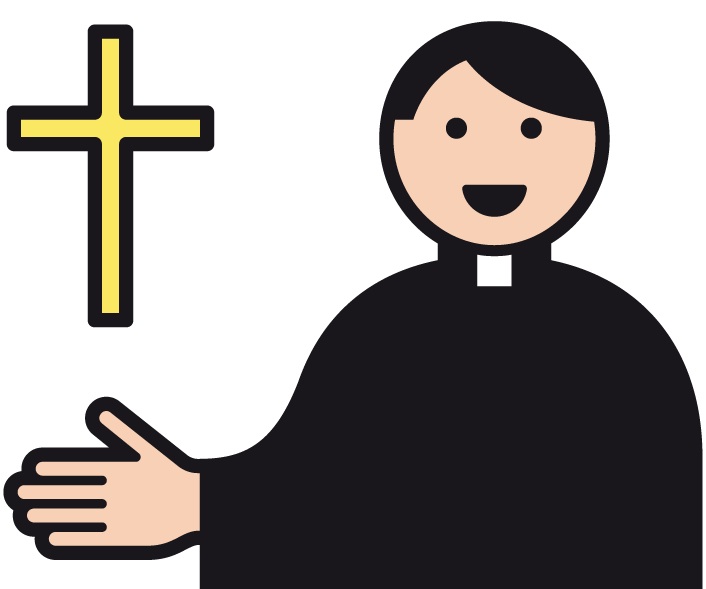 Therapeuten/innen (Ergo-, Logo-, Lern-, Physiotherapeuten/innen u.a.)
(Fach-) Ärzte 
Gesundheitsamt
Kliniken
Jugend-/Kreissozialamt
Schulpsychologischer Dienst
Kindertageseinrichtungen
Regel- und Förderschulen
Schulsozialarbeitern/innen
Sonderpädagogen/innen anderer Fachrichtungen
Schulamt
Gemeinde
Polizei uvm.
Austausch zu einzelnen Kindern
Absprachen treffen
Gemeinsame Planung & Durchführung der individuellen Förderung
Anträge stellen (Schulbegleiter/innen, Leistungen aus dem Bildungs- und Teilhabepaket)
Ggf. Gutachten & Berichte erstellen
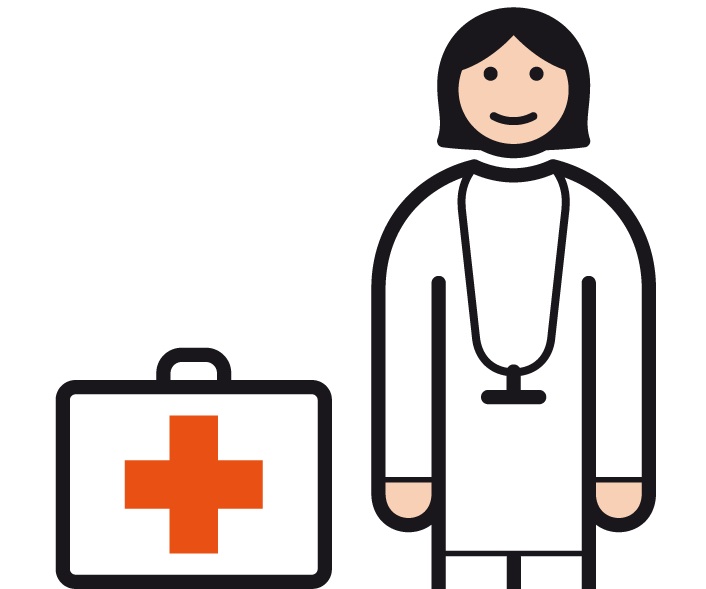 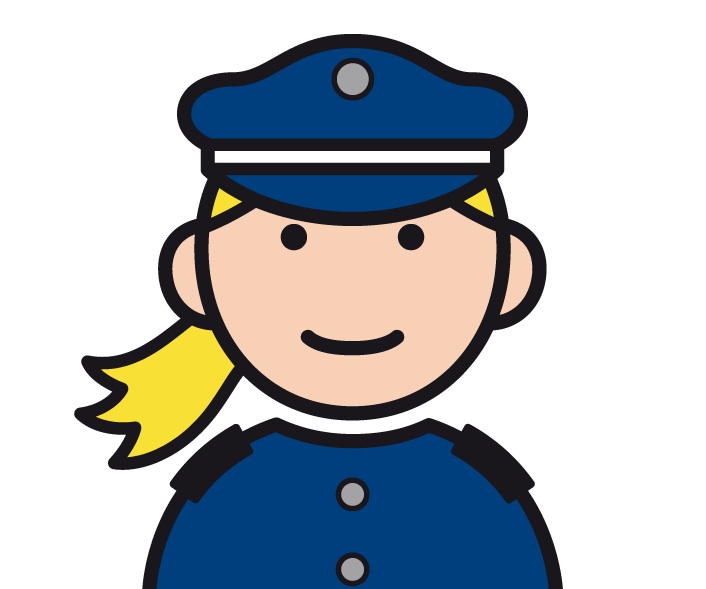 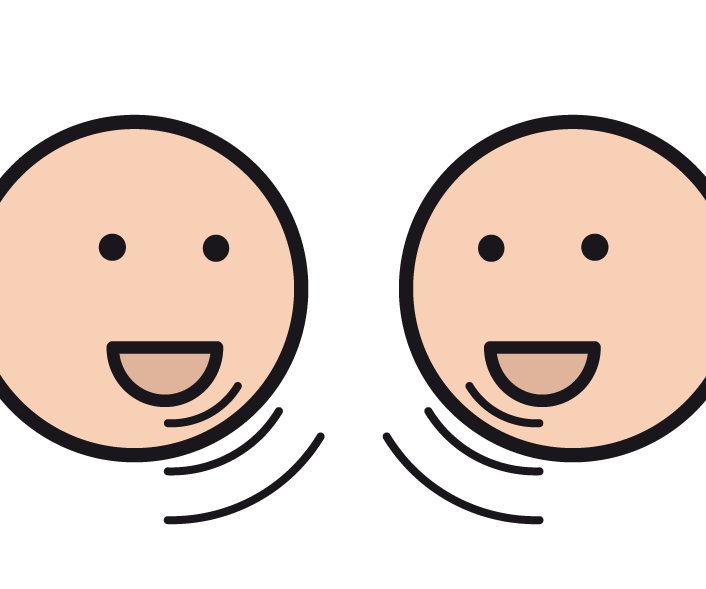 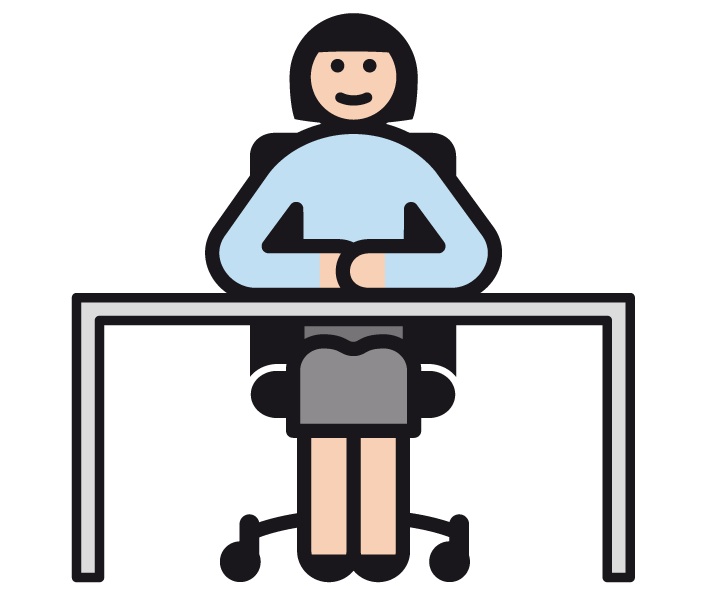 Kooperation mit außerschulischen Partnern (je nach Bedarf)
[Speaker Notes: NOTIZ: Wenn Sie Bilder auf dieser Folie ändern möchten, wählen Sie sie aus, und löschen Sie sie. Klicken Sie anschließend auf das Symbol "Bild einfügen" im Platzhalter, um Ihr eigenes Bild einzufügen.]
Übergänge gestalten
KGS Bensberg – weiterführende Schule
Kita – KGS Bensberg
Schuleingangsphase – 3.Klasse
Übergabegespräche zwischen den abgebenden und aufnehmenden Klassenteams
Hospitation der zukünftigen Klassenlehrer:innen in EP
Schnuppertag
Intensivere Begleitung der Kinder mit erweitertem individuellem oder mit sonderpädagogischem Förderbedarf in der Übergangsphase
Info-Abende
Schulanmeldung
Schulspiel
Austausch Kita – Schule, ggfs. Hospitation
FiSch-Kurs (Vorschulkurs)
1. Elternabend vor Einschulung
Schnuppertag vor Sommerferien
1. Schultag
Informationen über Veranstaltungen wie „Tag der offenen Tür“
Elternberatung / Schulformempfehlungen
Schnuppertage an aufnehmenden Schulen (Freistellung)
Auf Wunsch: Hospitation der Erprobungsstufenlehrer:innen in Klasse 4
Übergabegespräche bei Schülern/innen mit Förderbedarf
gemeinsame Erprobungsstufenkonferenzen
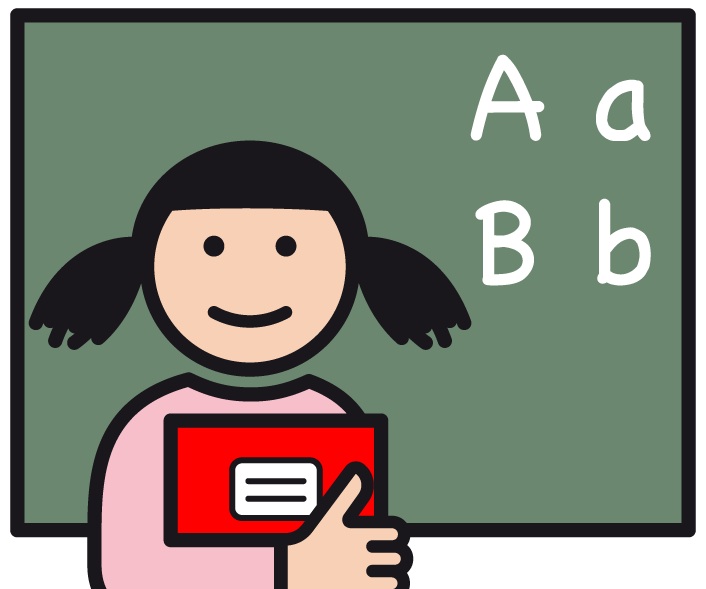 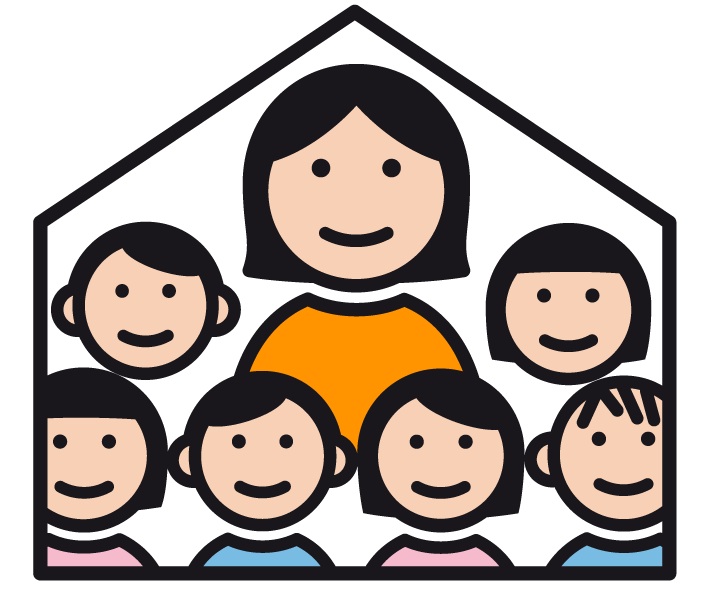 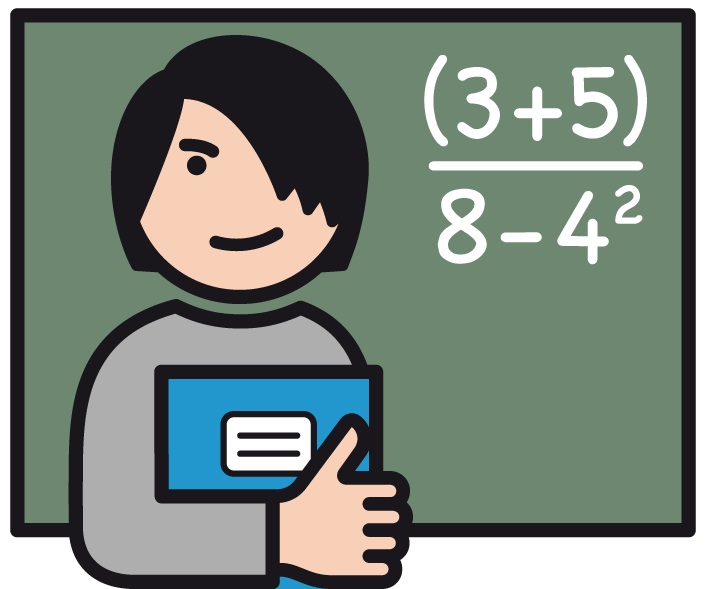 [Speaker Notes: NOTIZ: Wenn Sie Bilder auf dieser Folie ändern möchten, wählen Sie sie aus, und löschen Sie sie. Klicken Sie anschließend auf das Symbol "Bild einfügen" im Platzhalter, um Ihr eigenes Bild einzufügen.]
Leben und Lernen an der KGS Bensberg
altersgemischte Lerngruppen in der flexiblen Schuleingangsphase: Unterschiedlichkeit wird so selbstverständlicher; individuelle Lernangebote entsprechend dem Entwicklungs- und Lernstand
Klassenübergreifende Projekte: Projektwochen, Schulfeste, Karnevalsfeiern, Sankt Martinszug, „Ein ganz normaler Tag“ – Aktionstage mit der Weik-Stiftung, Bundesjugendspiele uvm.
Pausenangebote, die zu Bewegung und Spiel animieren sollen (Spieleausleihe, Klettergerüste, Schaukeln…)
regelmäßig gemeinsame Gottesdienste – Vermittlung christlicher Werte 
Einsatz digitaler Medien: iPads, Laptops, Smartboards, PCs
Elternmitwirkung: Klassenpflegschaft, Schulpflegschaft, Schulkonferenzen, Förderverein
enge Verzahnung von Unterricht und außerunterrichtlichem Angebot (-> Ganztag)
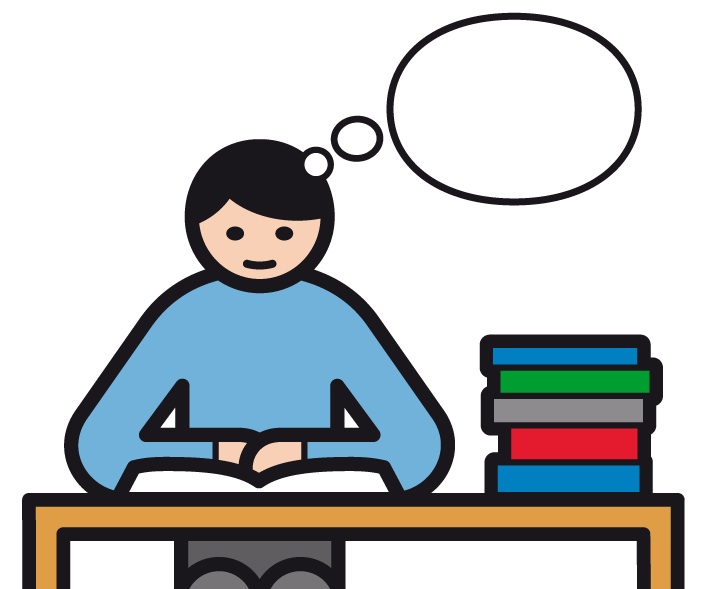 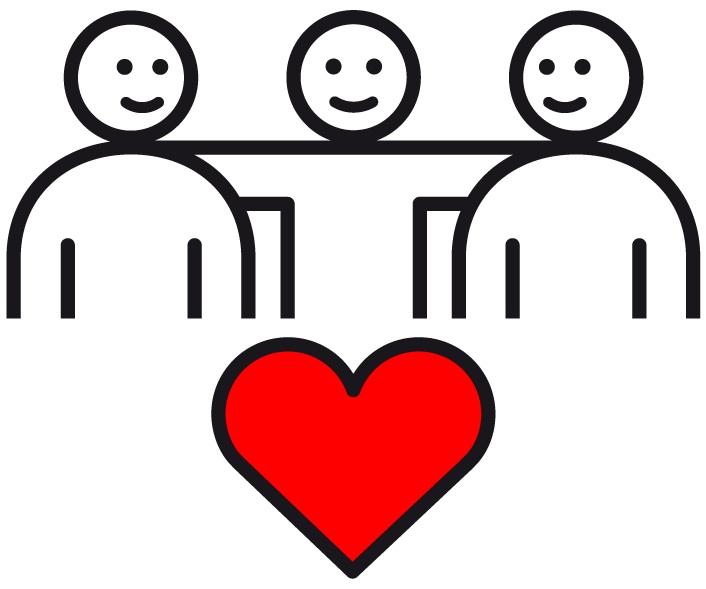 Leitbild:  
In Geborgenheit miteinander lernen - für heute und morgen!
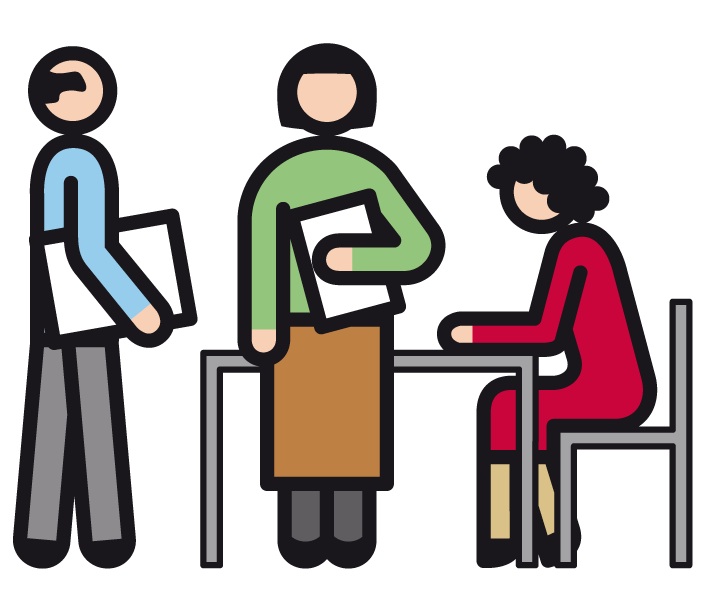 Förderung im Klassenverband, in Kleingruppen und bei Bedarf Einzelförderung
-> Vorrang hat Unterricht innerhalb der Klassengemeinschaft!
Klassenlehrerin und Sonderpädagoge/in gestalten das Lernen gemeinsam:

Durchführen verschiedener Testverfahren und darauf angepasste Förderung
Differenzierte Arbeitsmaterialien –> auf den Lernstand angepasst
Kooperative Förderplanung
Erarbeiten von Verhaltensplänen 
Evaluation der Förderung
Im multiprofessionellen Team werden individuelle Förderziele festgelegt und in regelmäßigen Abständen neu angepasst.
Individuelle Förderung
Logo- und Ergotherapie in Absprache durch externe Praxen möglich –> enge Verzahnung von Therapie & Unterricht
Im Gemeinsamen Lernen werden die Kinder mit besonderem Förderbedarf zusammen mit allen anderen unterrichtet und erhalten eine individuelle Hilfe, die sie brauchen, um erfolgreich lernen zu können.
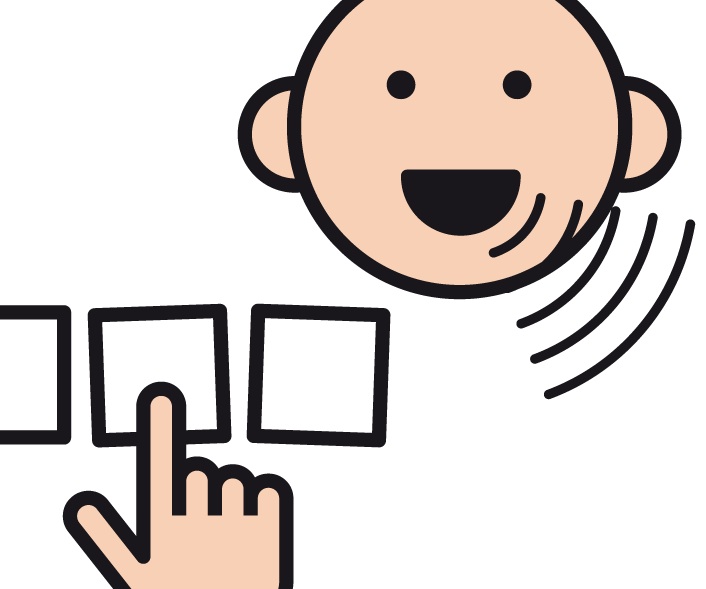 Kooperation zwischen Erziehungsberechtigten & Schule
Elternsprechtage
Elternabende
Beratungsgespräche , falls nötig unter Zuhilfenahme von Übersetzern 
Individuelle Rückmeldungen zum Lern- und Entwicklungsstand 
Vermittlung von Kontakten: Ärzte, Kliniken, Therapeuten, Lernstudios etc.
Hilfe bei Anträgen, z.B. im Falle einer notwendigen Schulbegleitung
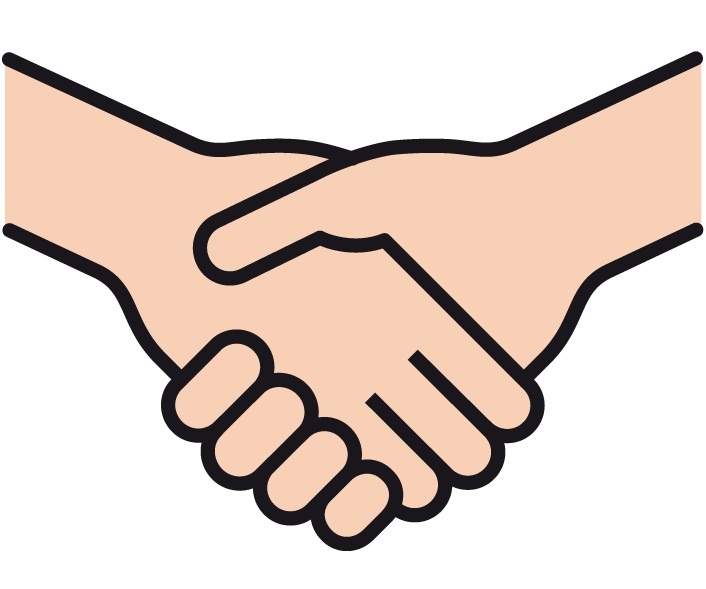 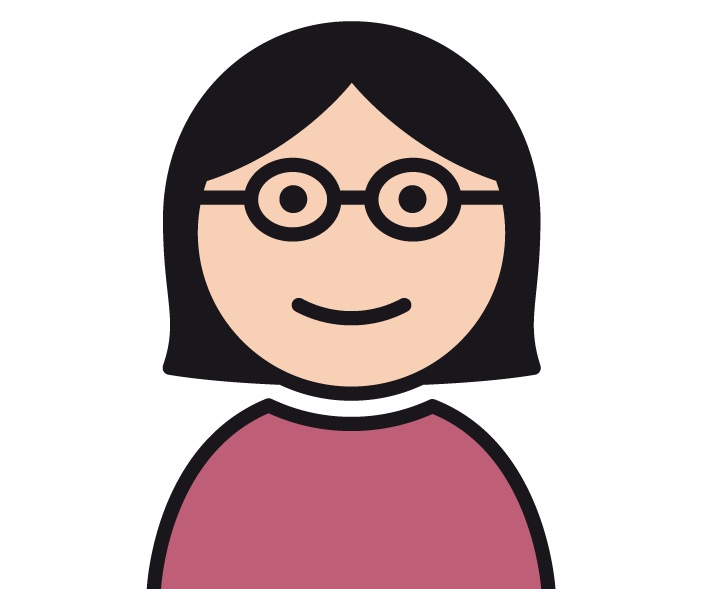 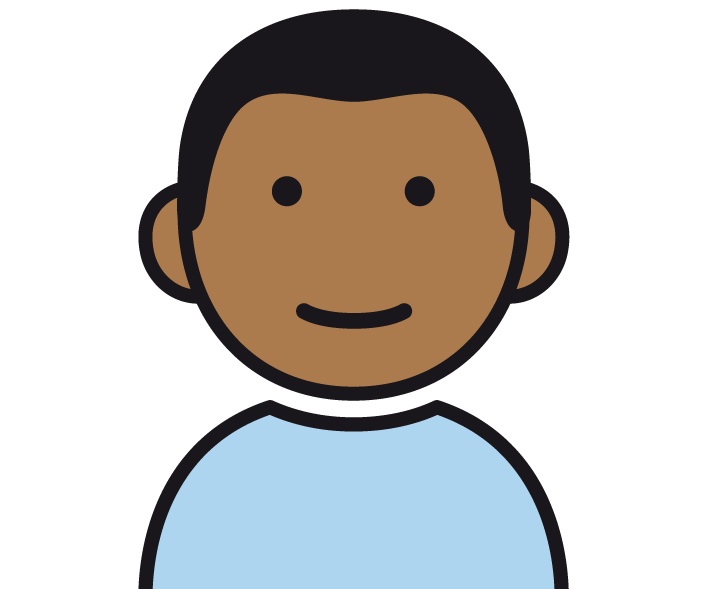 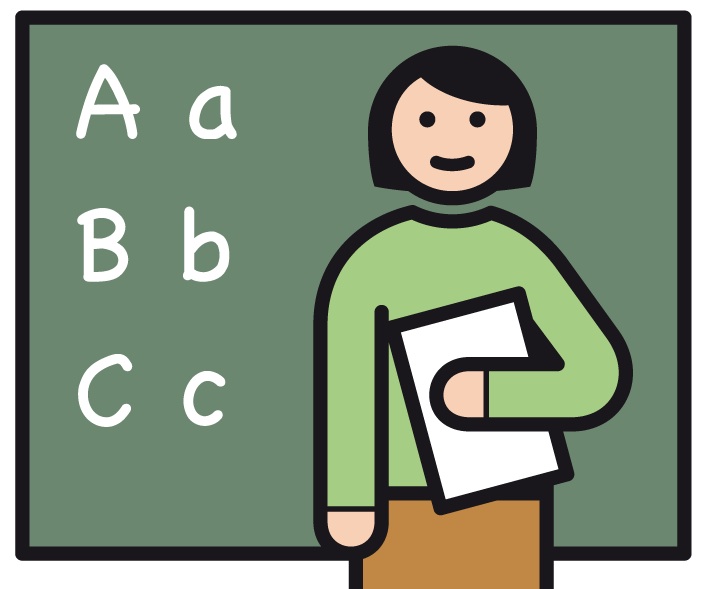 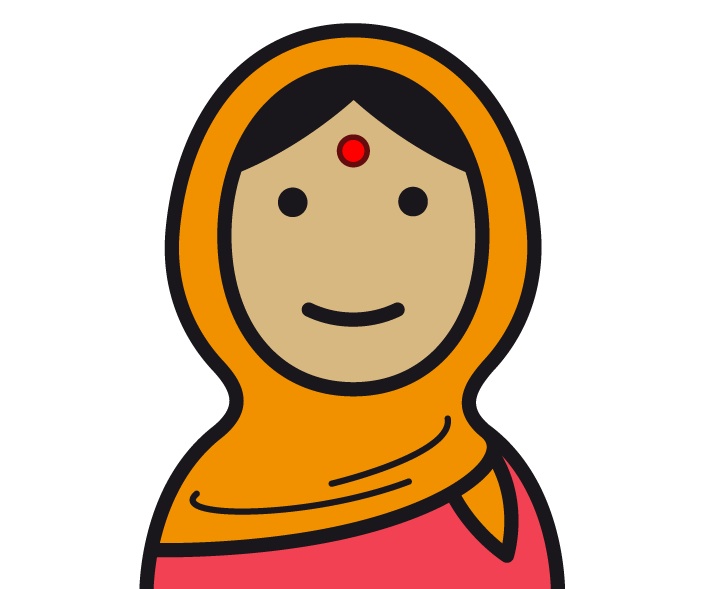 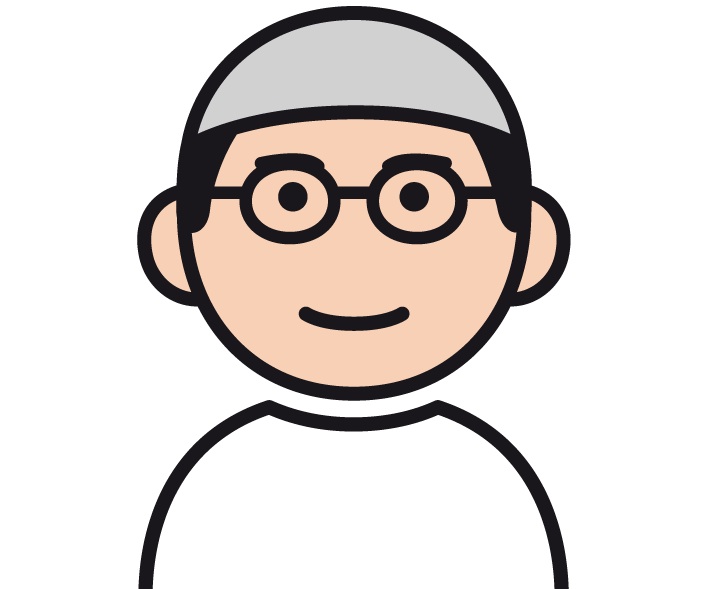 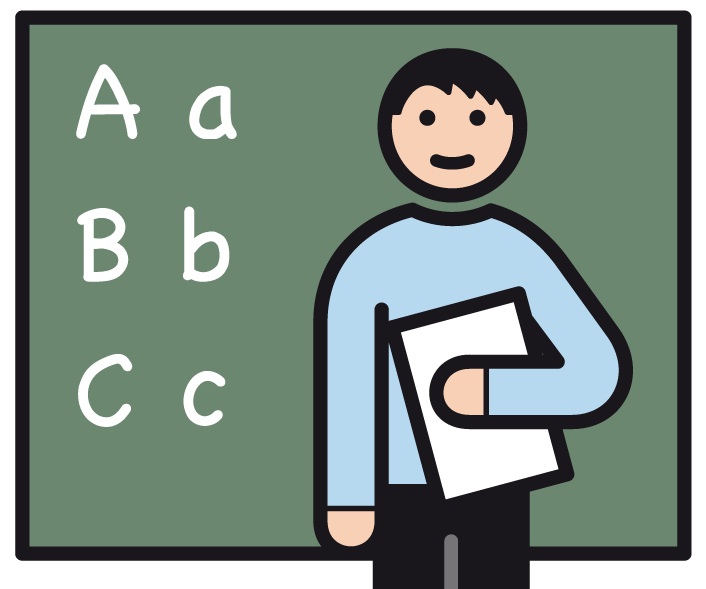 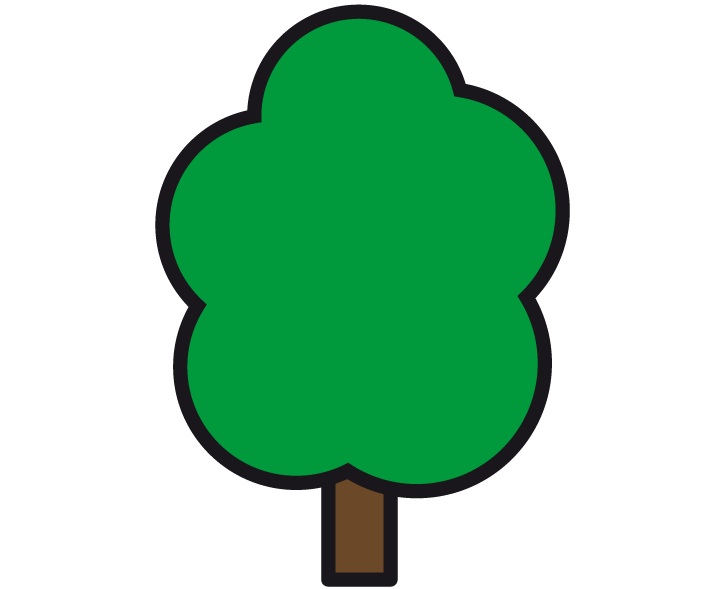 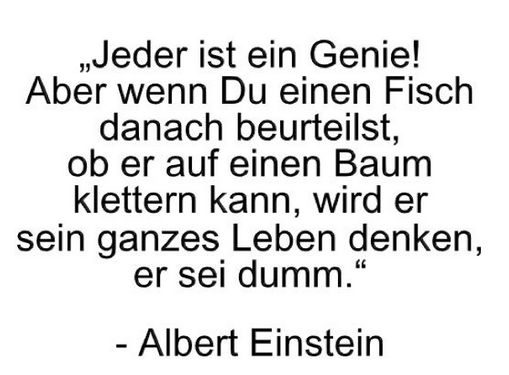 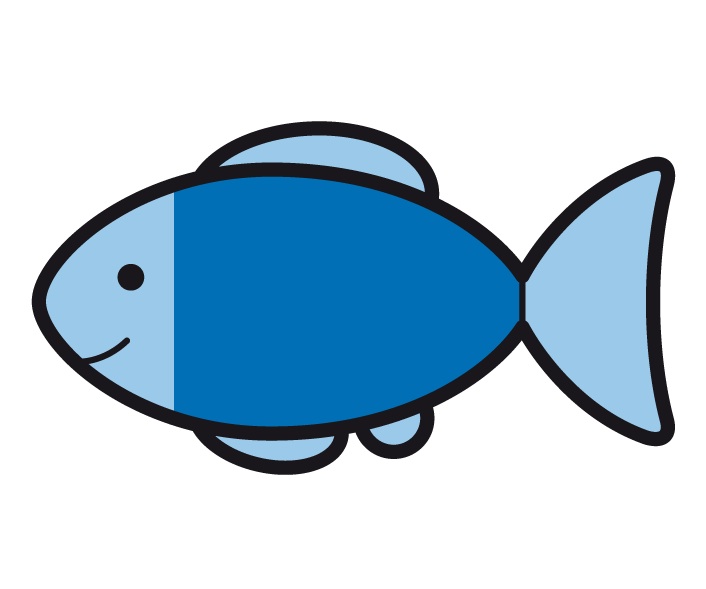 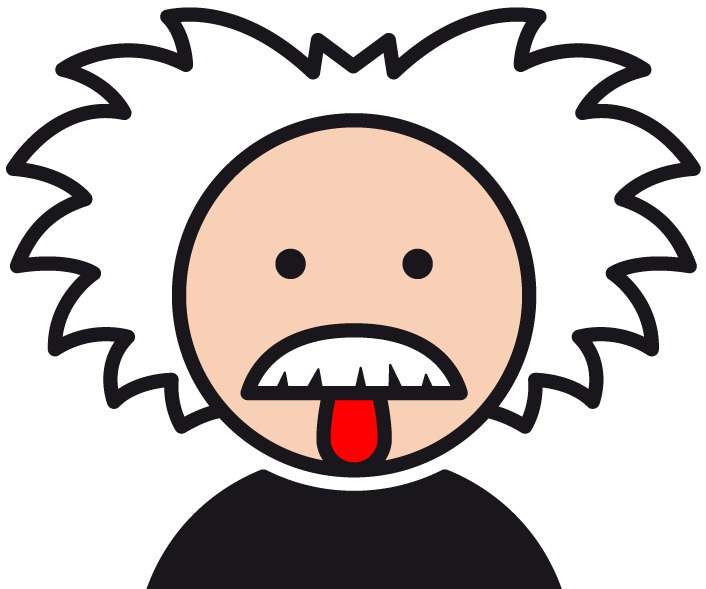 METACOM Symbole © Annette Kitzinger